Biomolécules
Niveau de la leçon :

T ST2S
Élément imposé :

Mettre en œuvre un dosage par titrage pour déterminer la teneur en vitamine C d’un aliment ou d’un médicament
1
Prérequis et repère de progressivité  pour la leçon :
Pré requis plus généraux :
Vu en première ST2S au sujet des biomolécules :
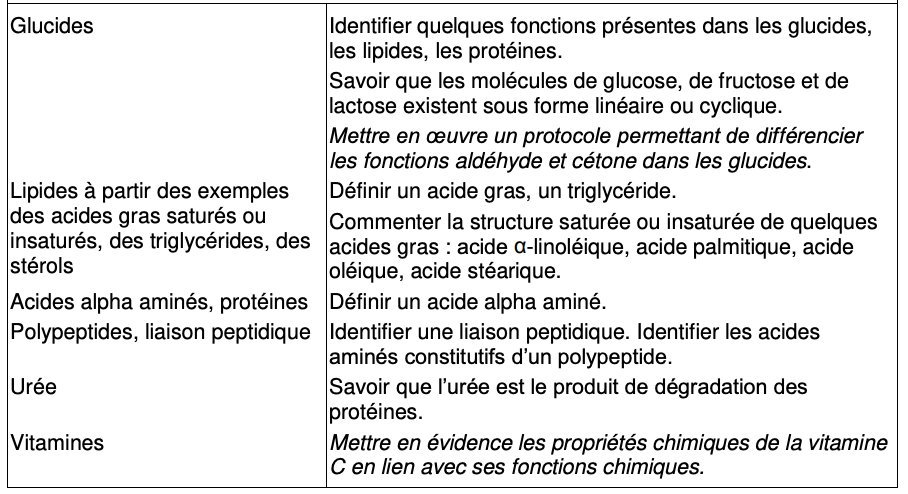 Isomérie et chiralité (vu en première ST2S )
- Représentation de Cram (T ST2S).
- Réaction acide/base, oxydoréduction (vu en première ST2S )
Équivalence d’un dosage par titrage 
(vu en T ST2S)
Explication qualitative de la solubilité (liaisons covalentes, liaisons hydrogène) (vu en T ST2S)
2
Partie du programme  abordée aujourd’hui :
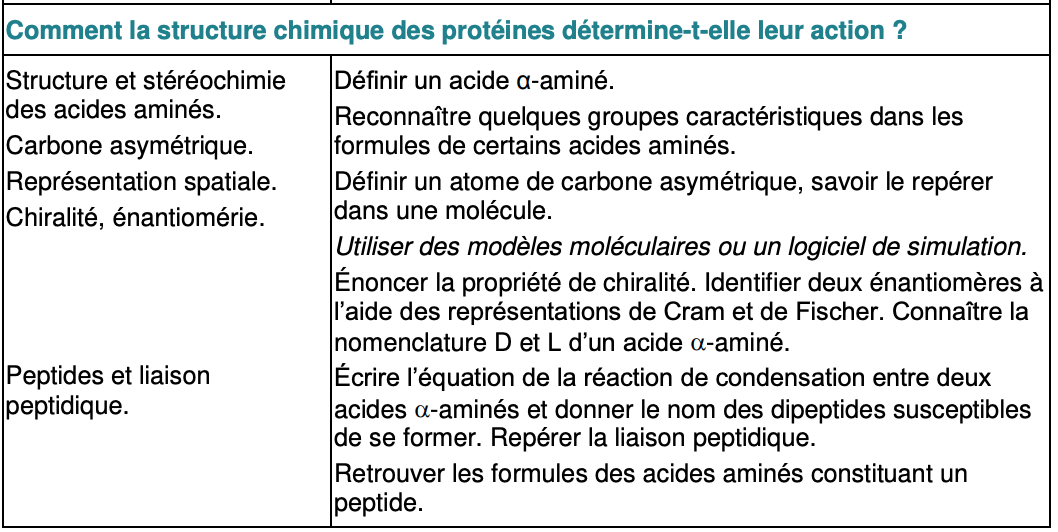 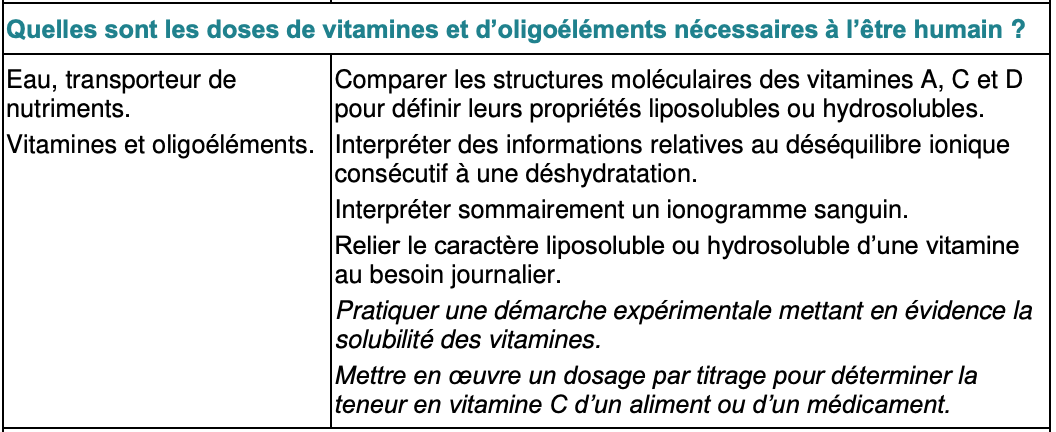 La sous partie :
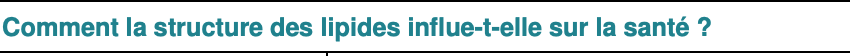 sera abordée par la suite
3
Objectifs de la leçon :
- Objectif 1 : comprendre la formation des protéine à partir des acides alpha aminés.
- Objectif 2 : maîtriser la représentation de Fischer pour un acide ⍺-aminé.
- Objectif 3 : comprendre l’intérêt des vitamines pour le corps humain et relier les apports journaliers au propriétés de solubilité des vitamines.
- Objectif 4 : savoir réaliser un titrage avec indicateur coloré.
4
Difficultés attendues et solutions :
5
Introduction
5 fruits et légumes par jour
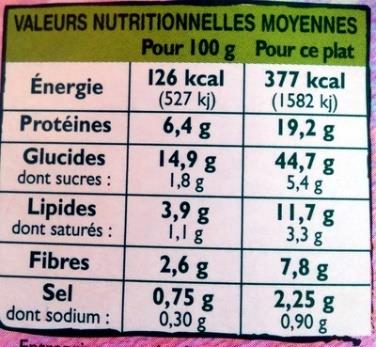 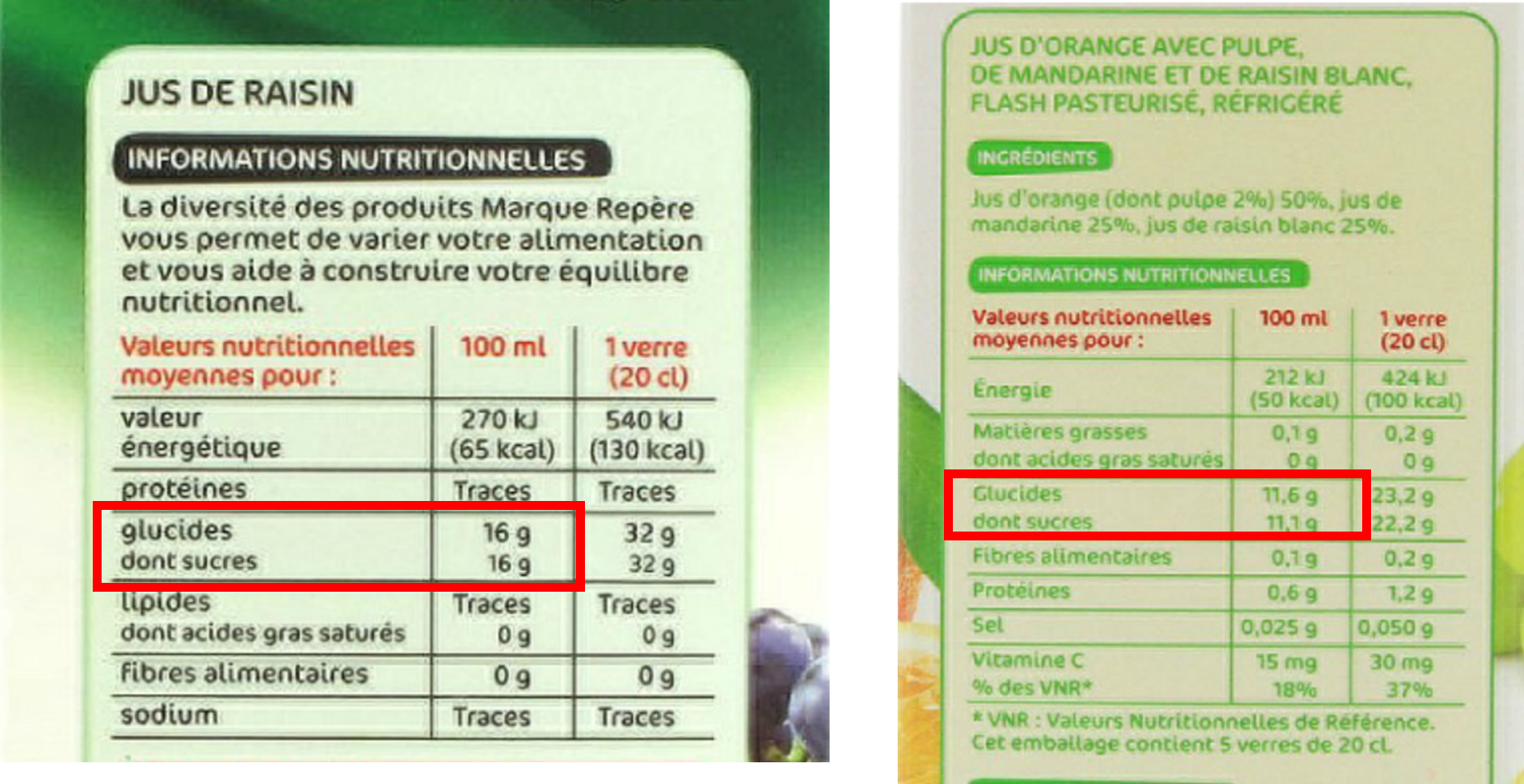 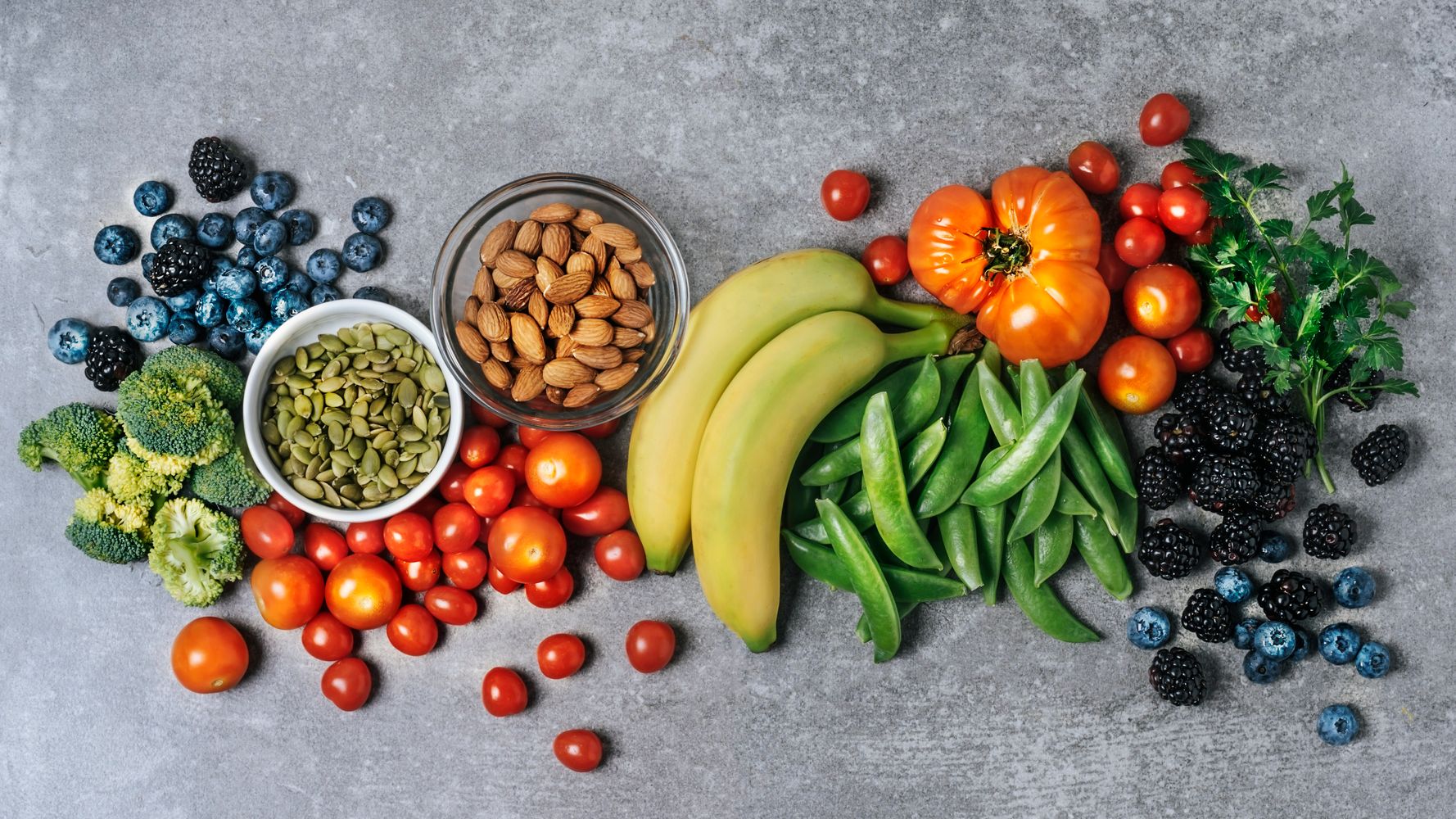 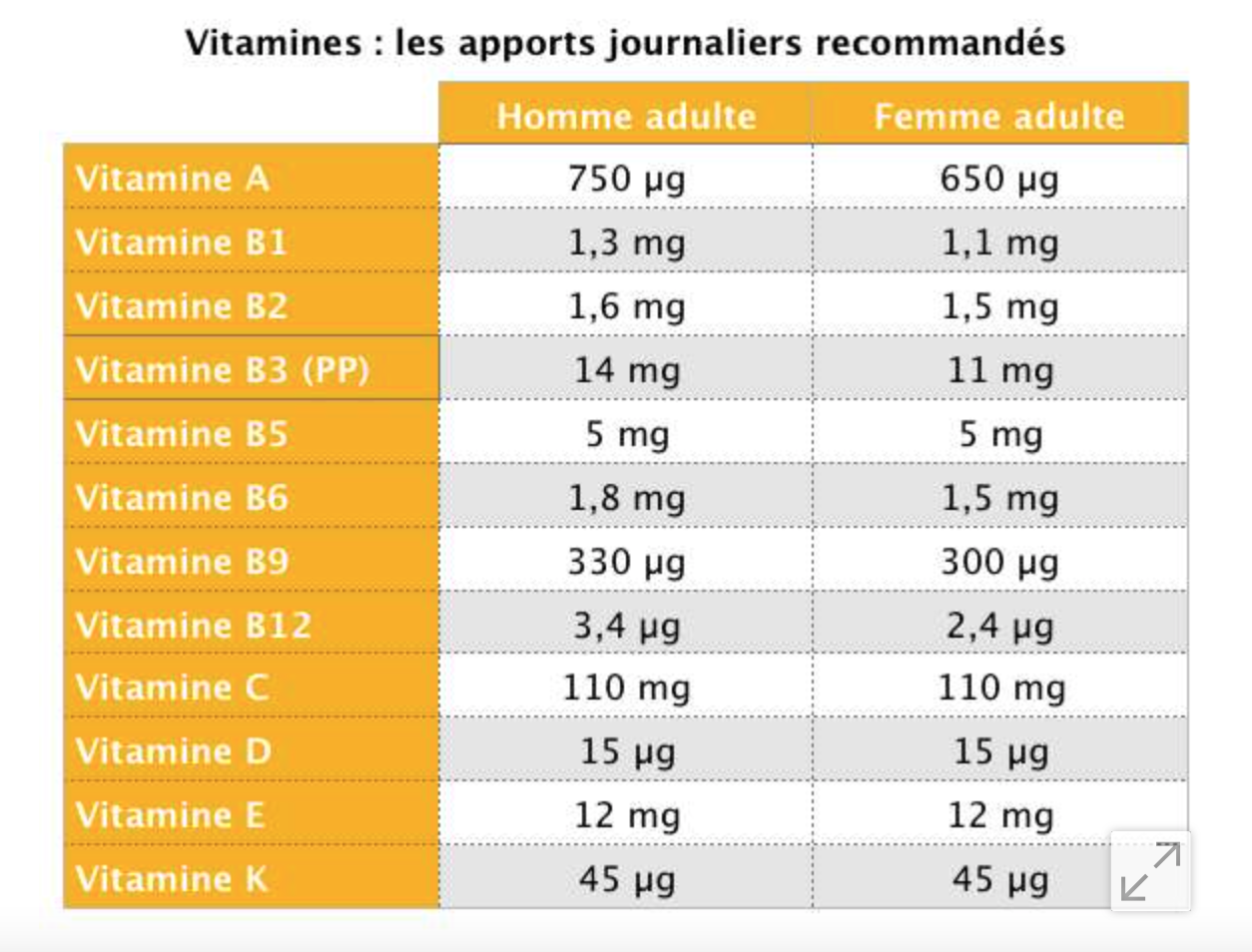 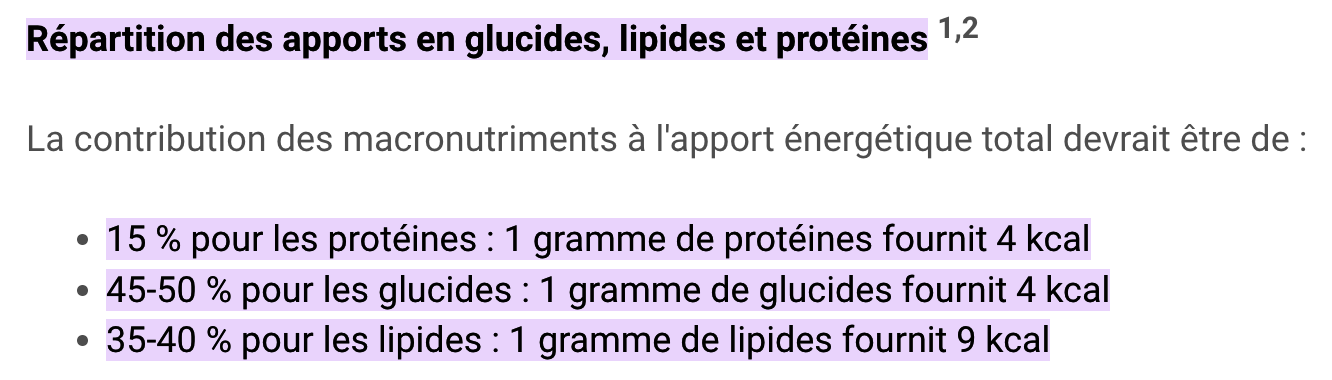 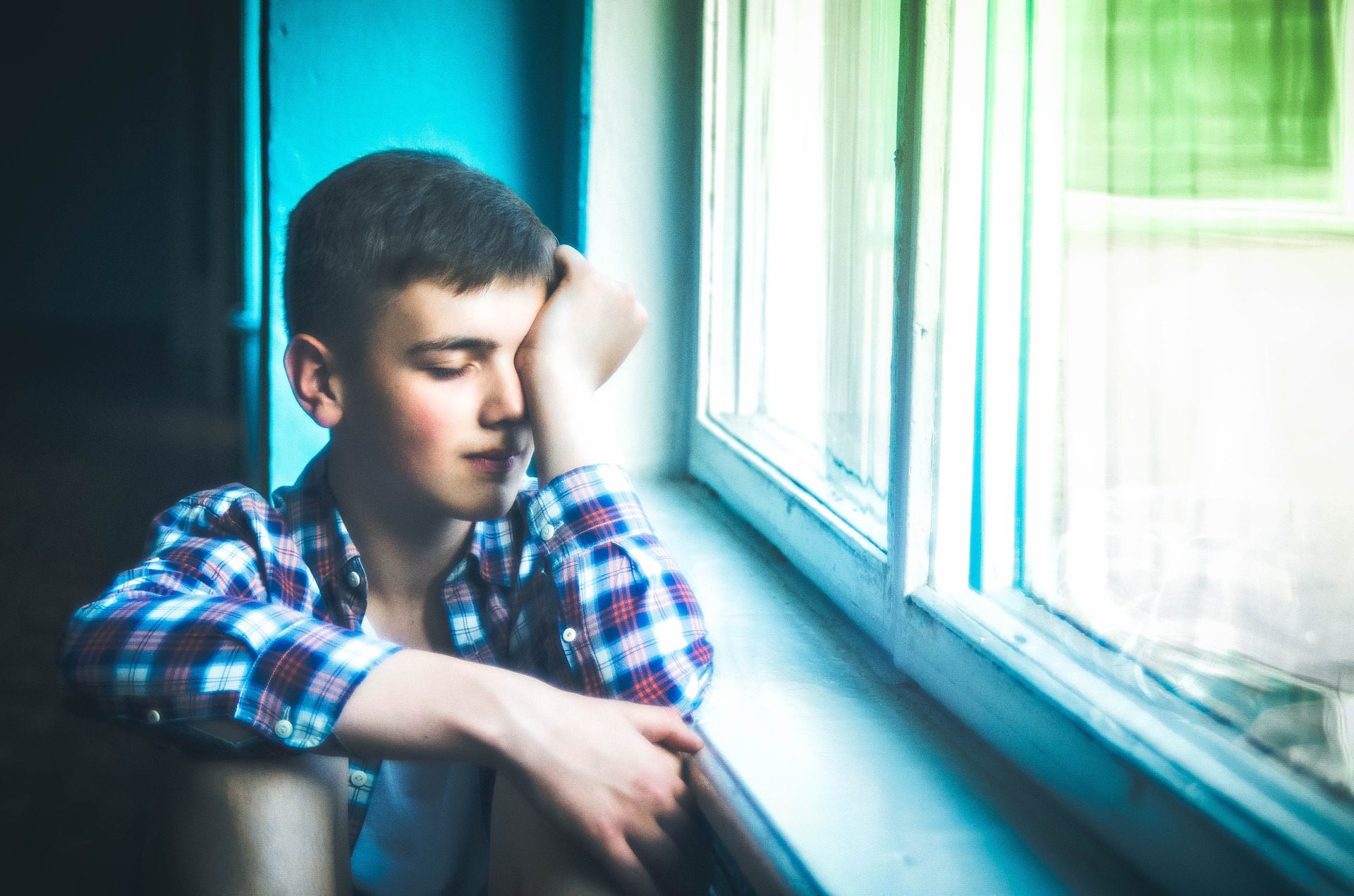 6
7
Deuxième partie :
Nécessité des vitamines pour l’être humain
8
Les vitamines
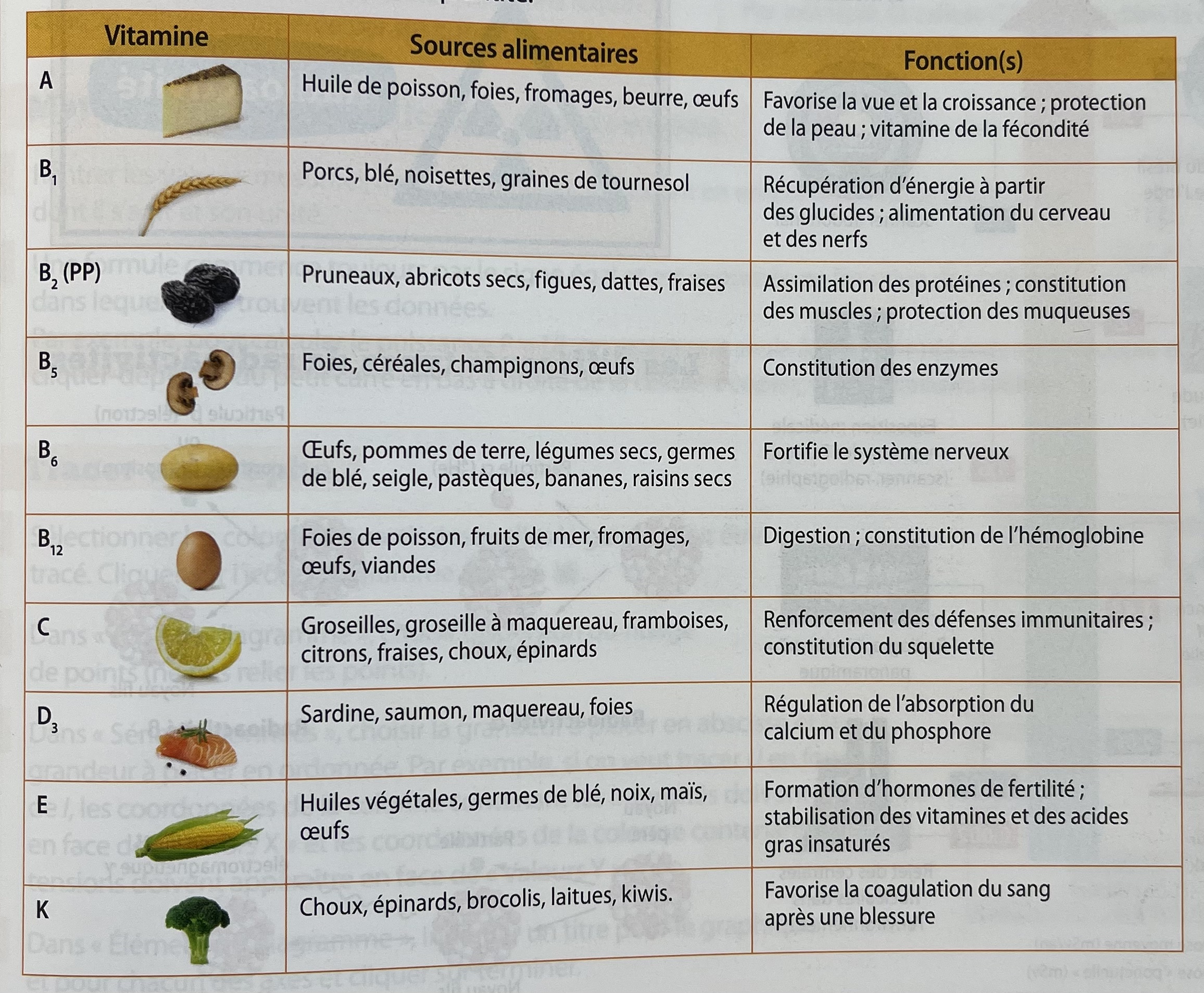 9
Vitamine C
Mise en évidence des propriétés antioxydantes de la vitamine C
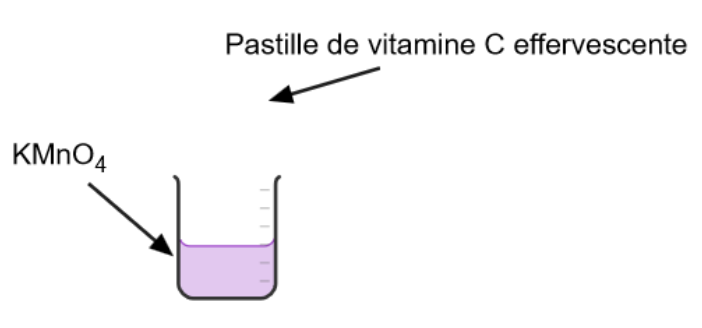 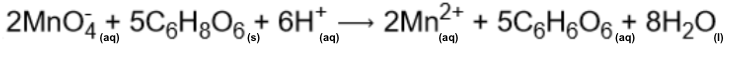 10
Vitamines
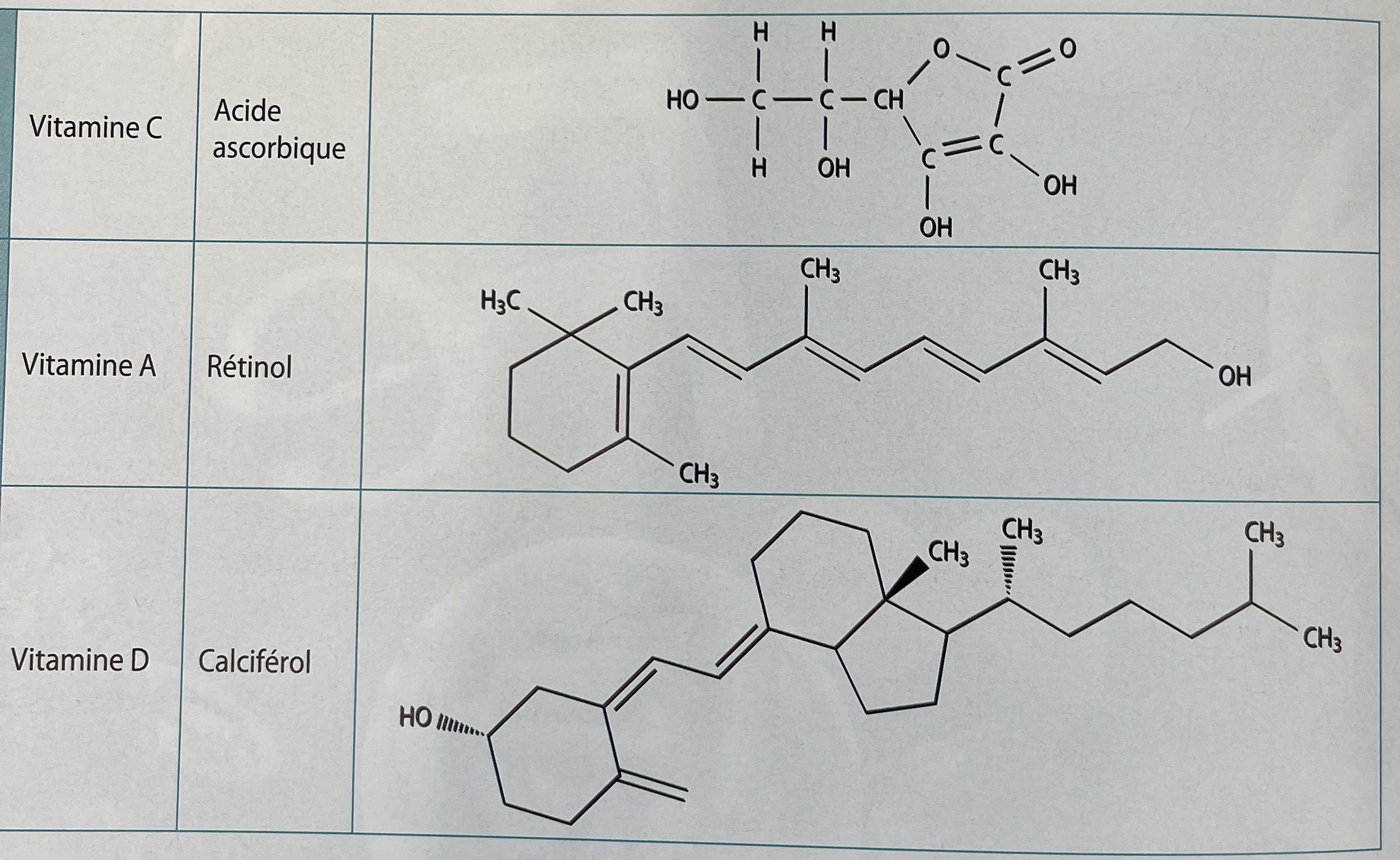 11
Titrage acide ascorbique
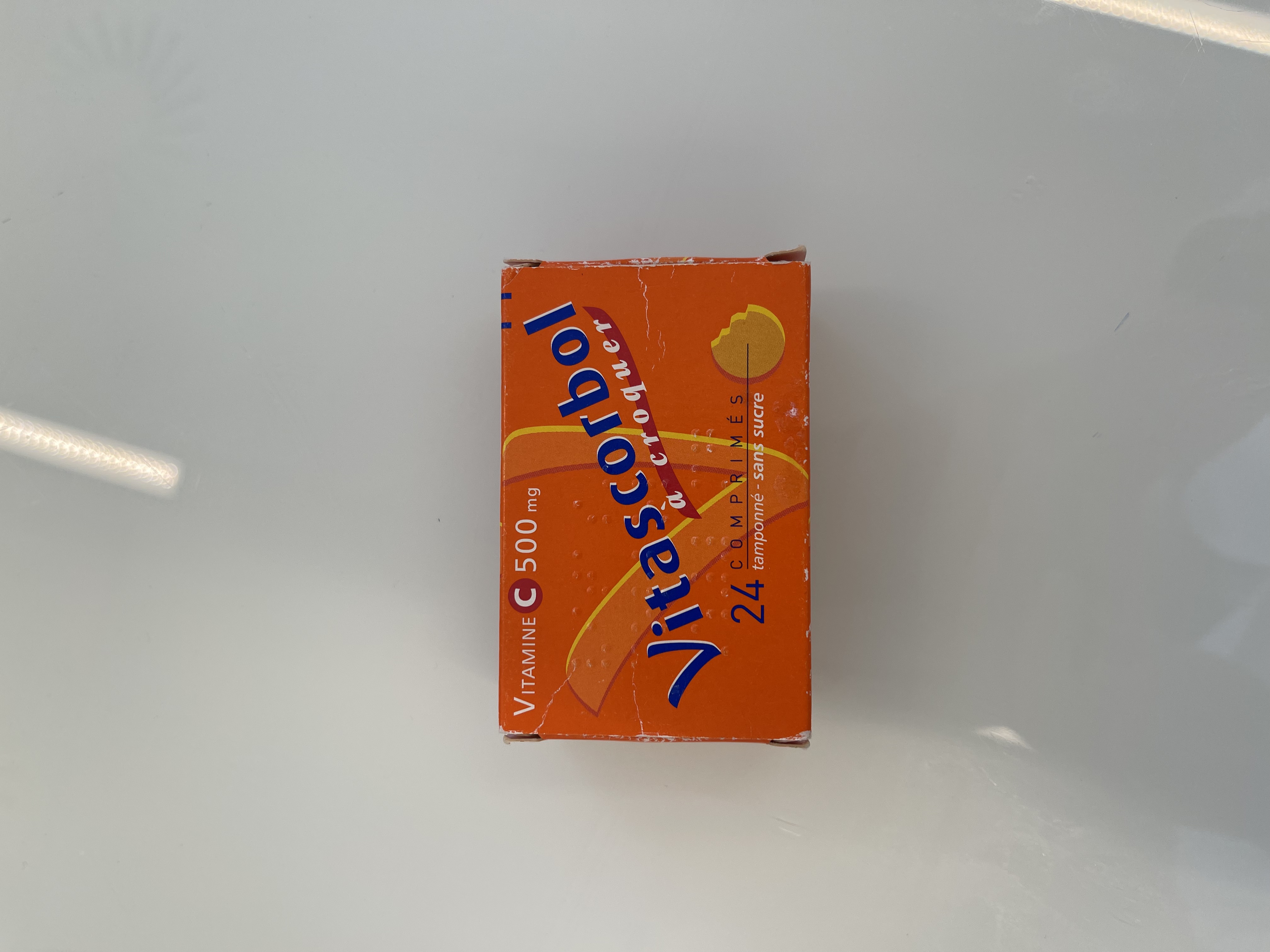 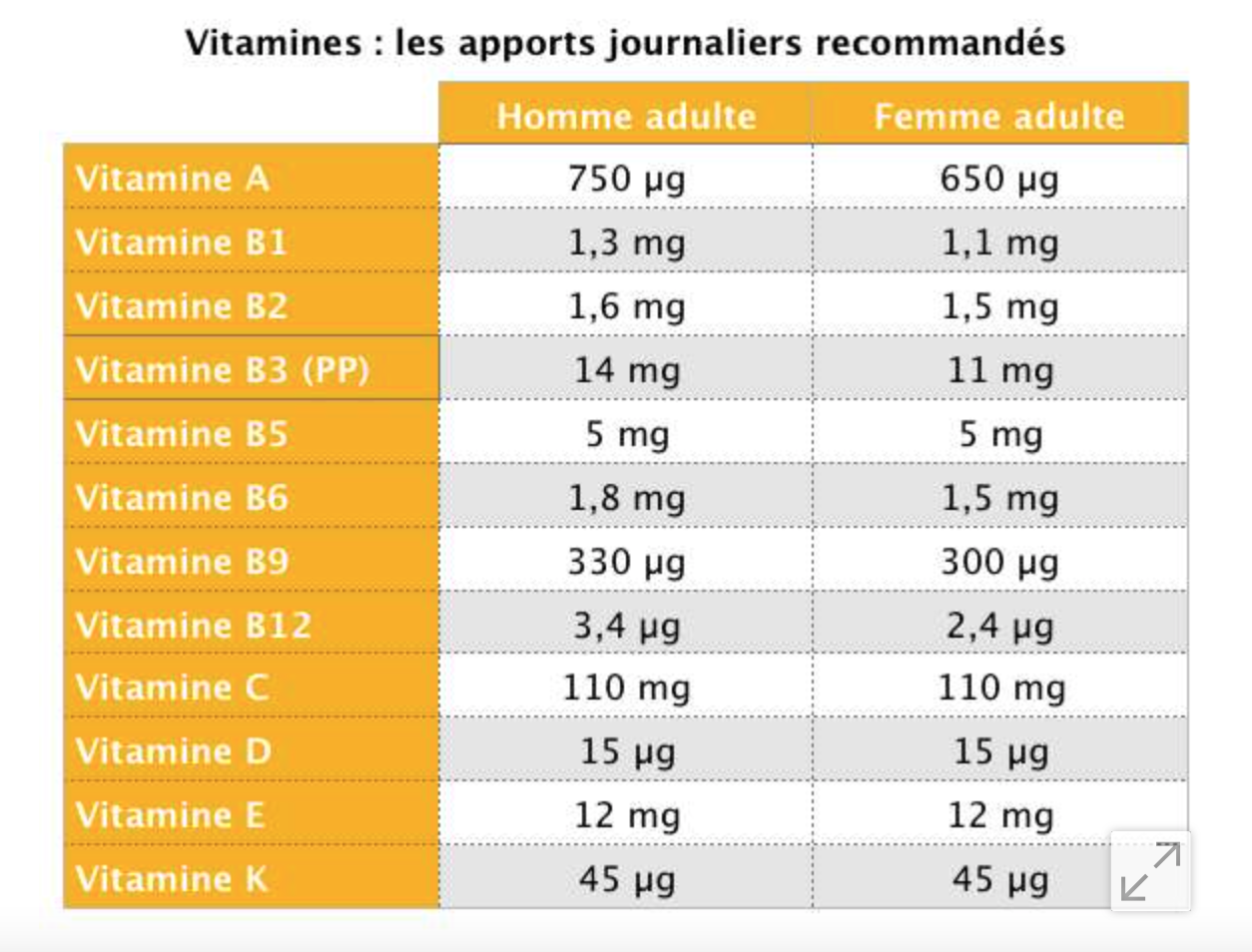 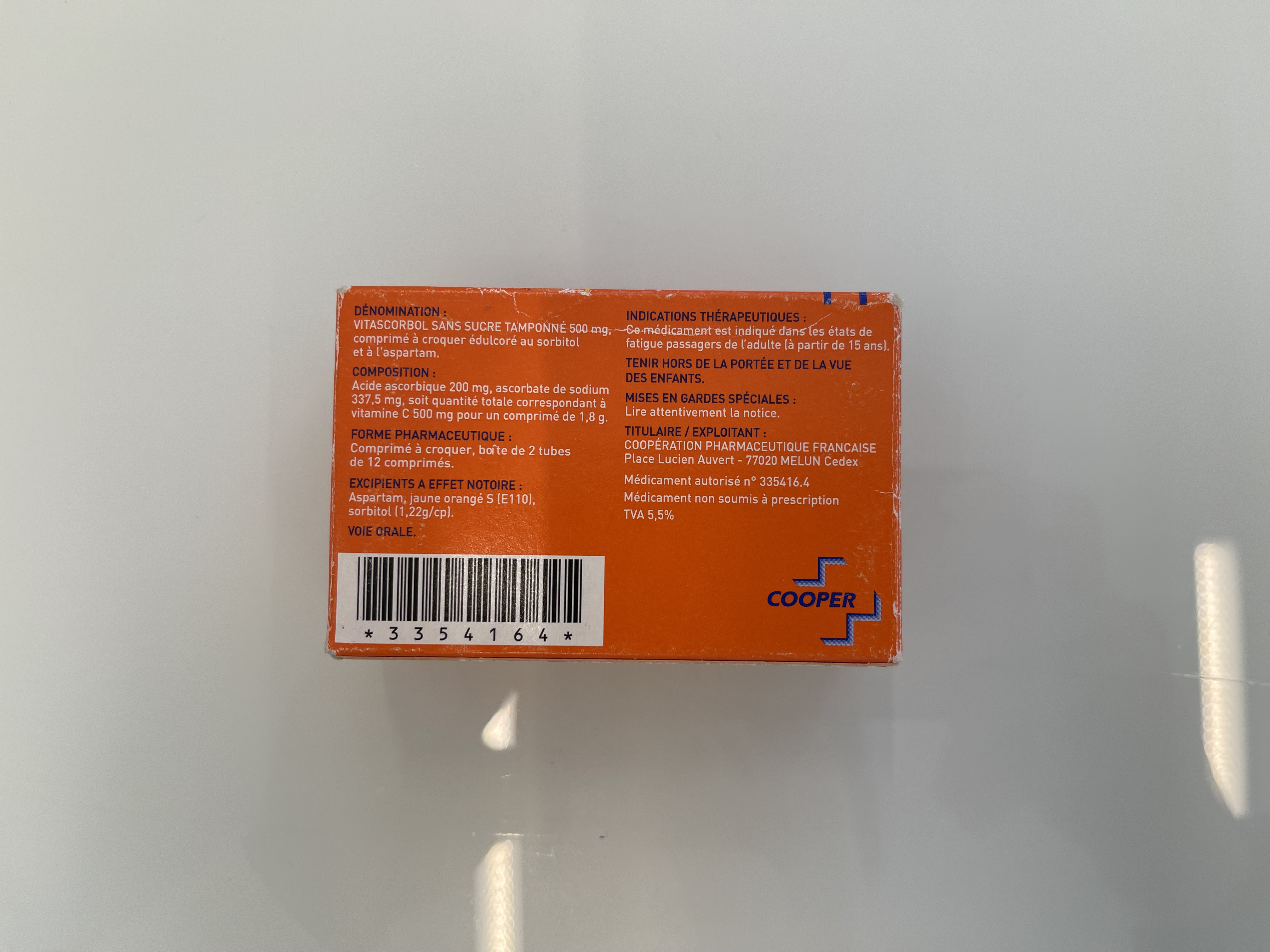 Ce comprimé va-t-il pouvoir combler son manque en acide ascorbique ?
12
Titrage acide ascorbique
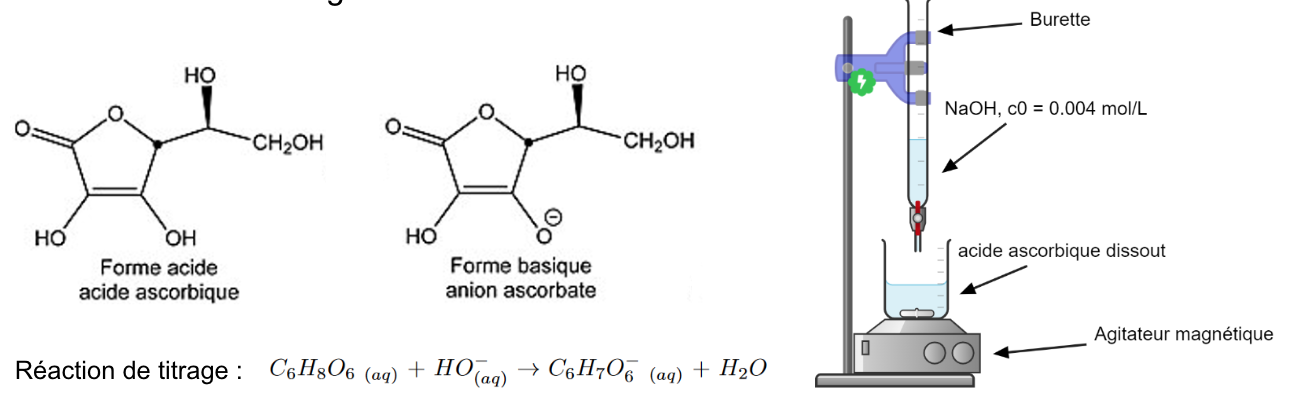 13
Courbes obtenues en préparation
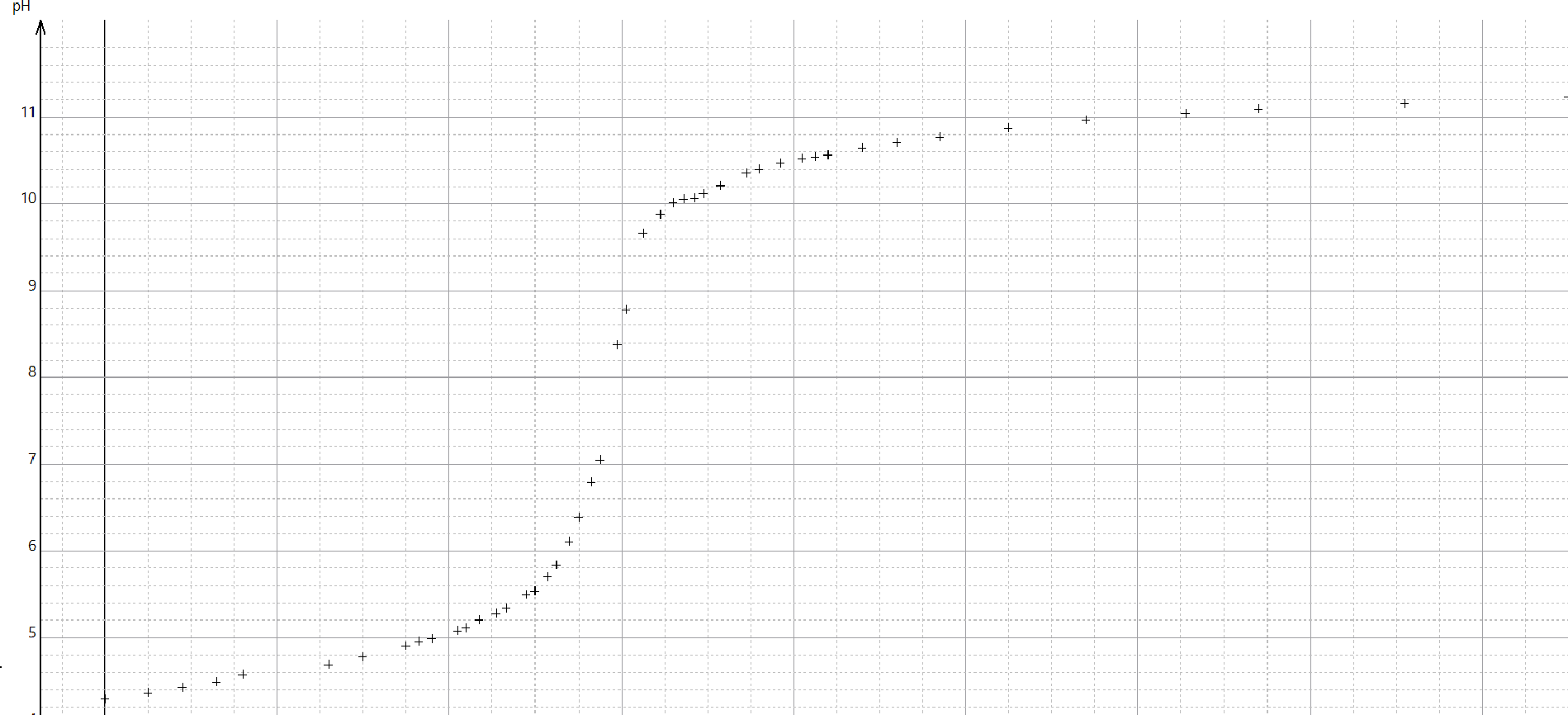 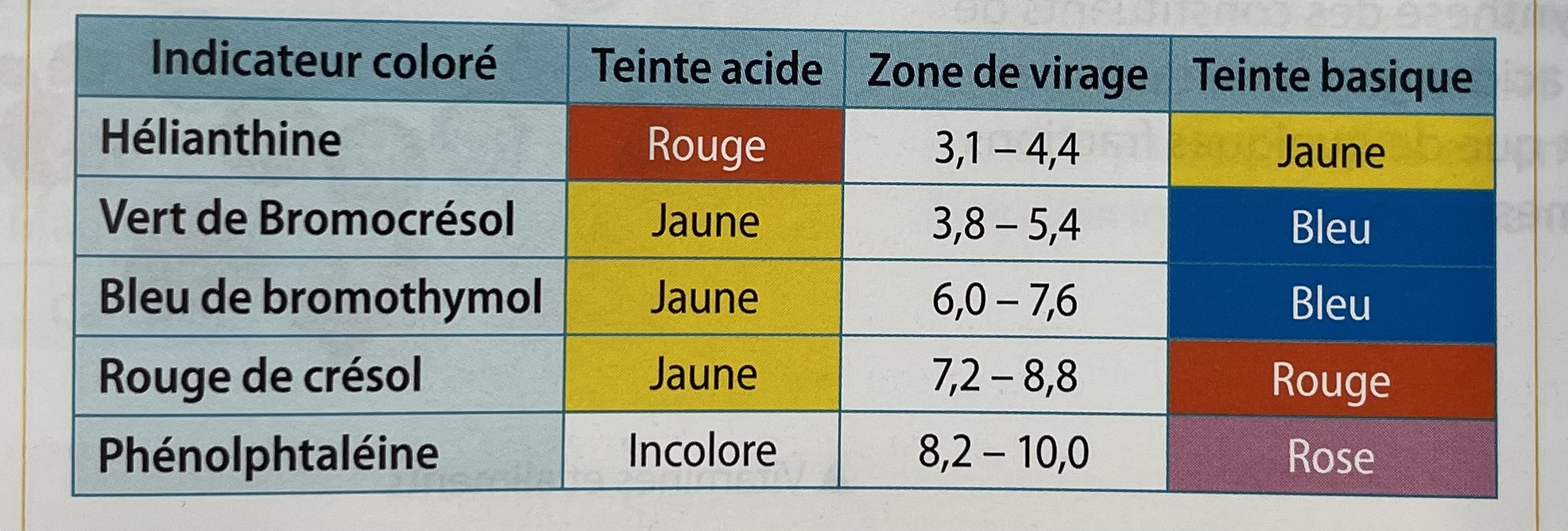 14
Courbes obtenues en préparation
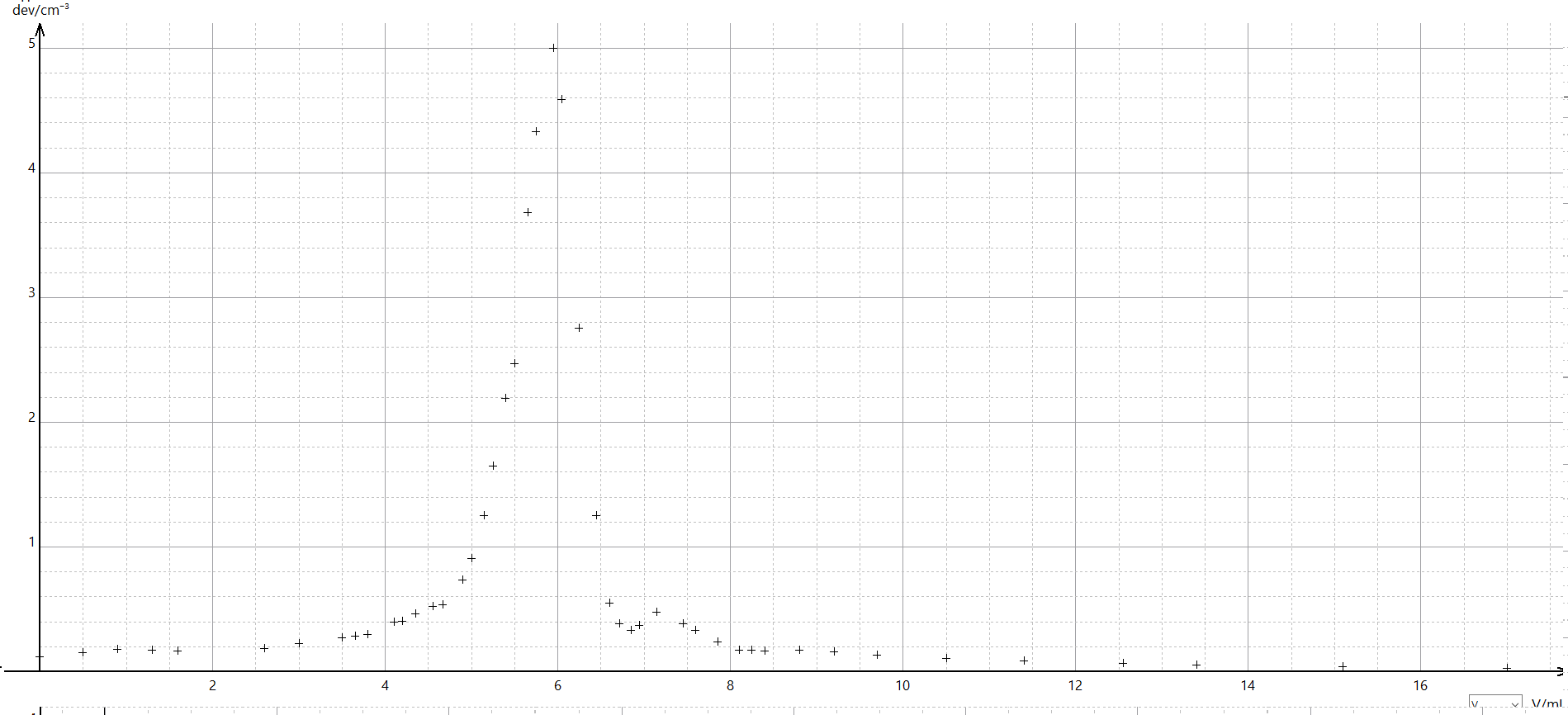 Veq = 5,85 mL
15
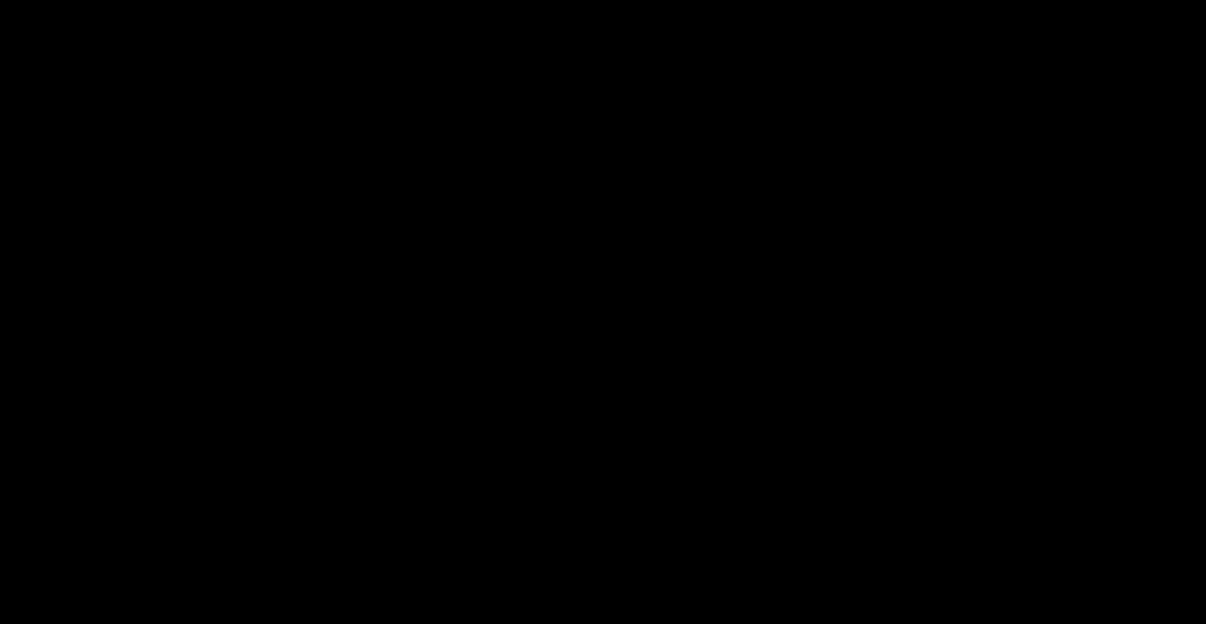 16
Annexe glucides et lipides
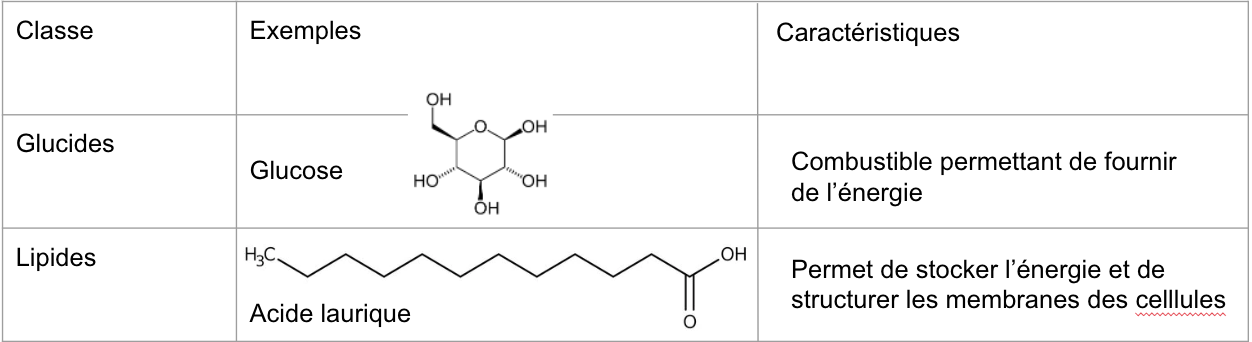 17
Annexe agencement protéines
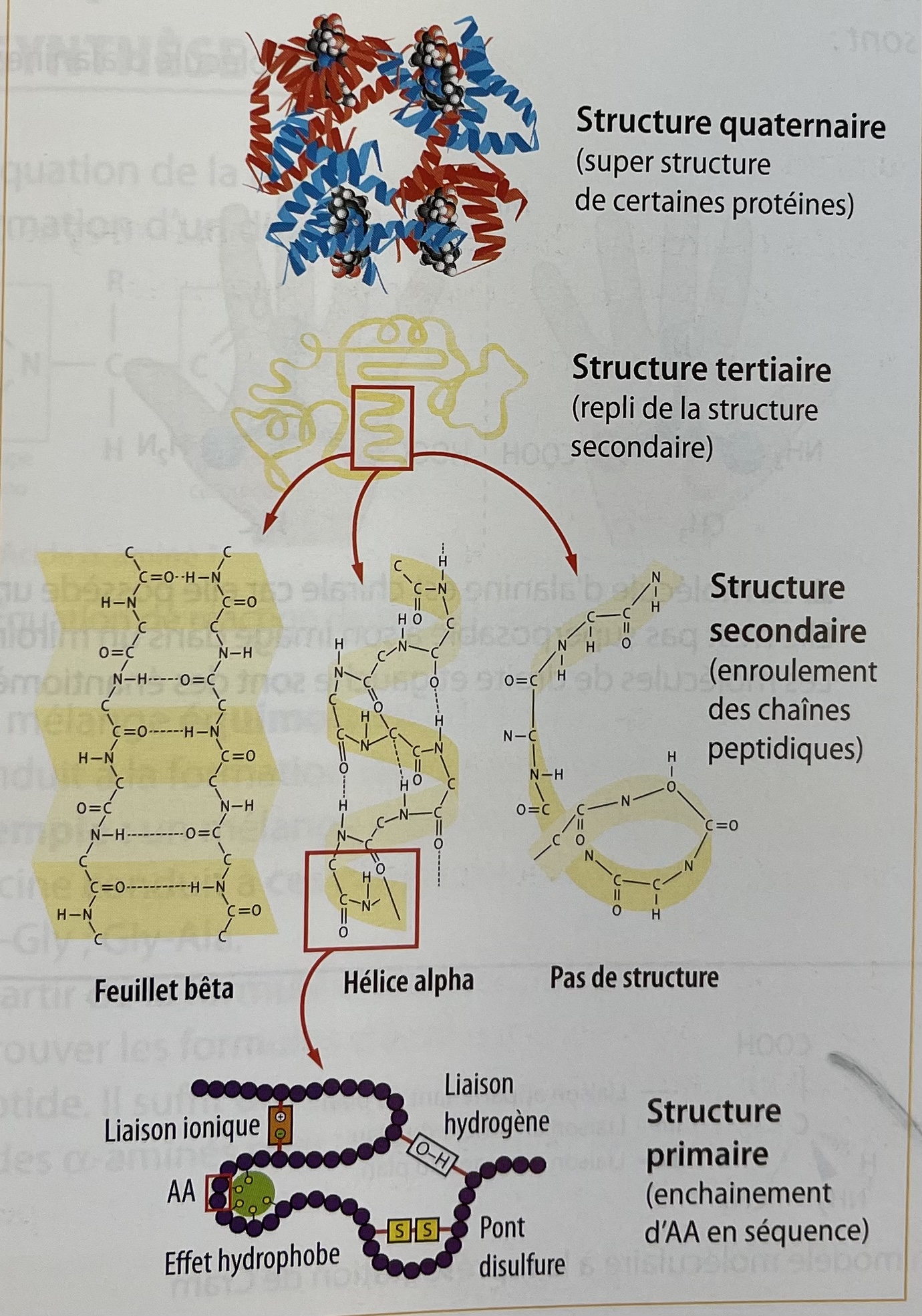 18
Annexe : diagramme potentiel-pH de l’acide ascorbique et du manganèse
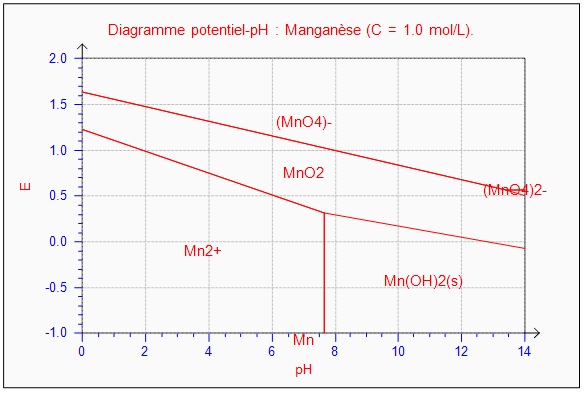 19